Adigopula S, Grapsa J
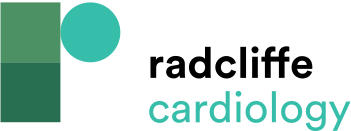 Figure 5: Cardiac Magnetic Resonance in Heart Failure
Citation: Cardiac Failure Review 2018;4(2):73–7.
https://doi.org/10.15420/cfr.2018.5.2
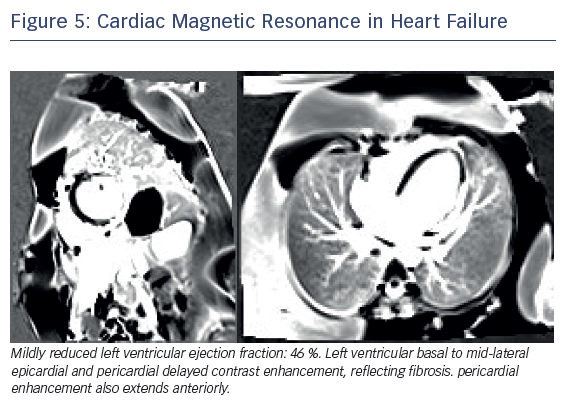